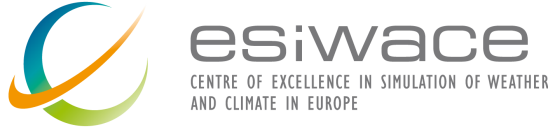 Kim Serradell
Computational Earth Sciences Group

High Performance Innovation Conference
Barcelona, 30th March 2020
The project ESiWACE2 has received funding from the European Union’s Horizon 2020 research and innovation programme under grant agreement No 823988
This material reflects only the author's view and the Commission is not responsible for any use that may be made of the information it contains.
Motivation: Climate change and extreme events
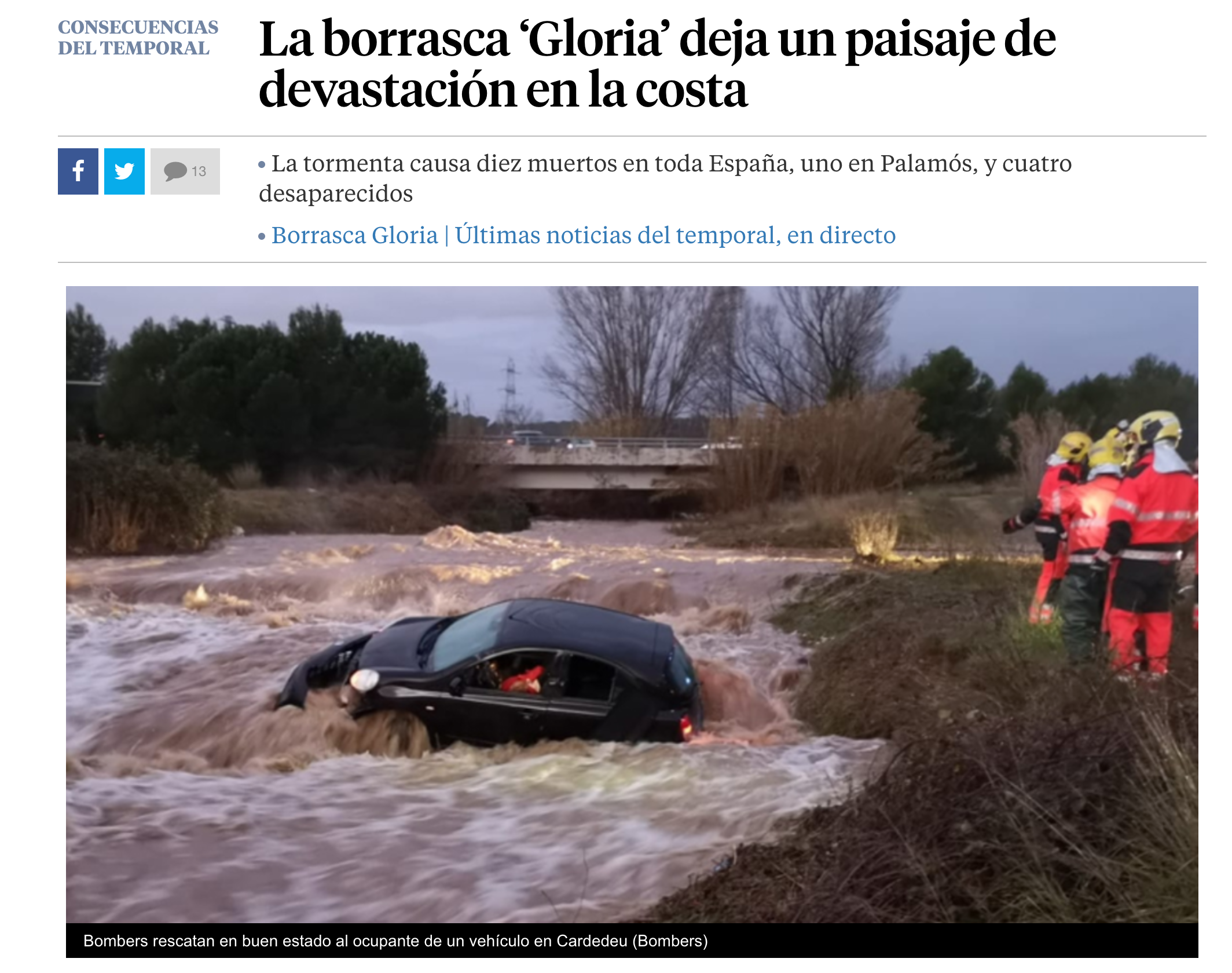 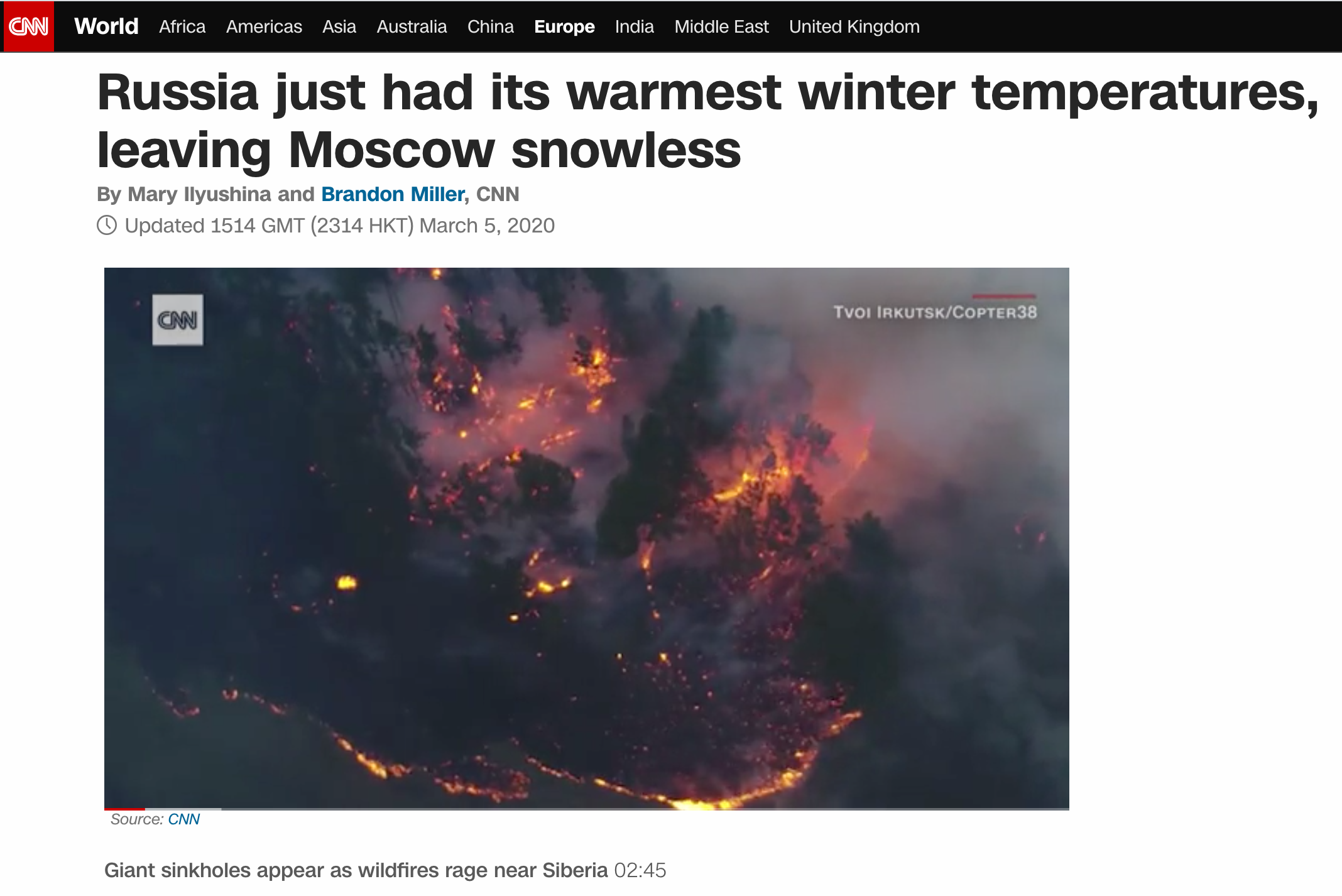 Climate/weather in European HPC Ecosystem
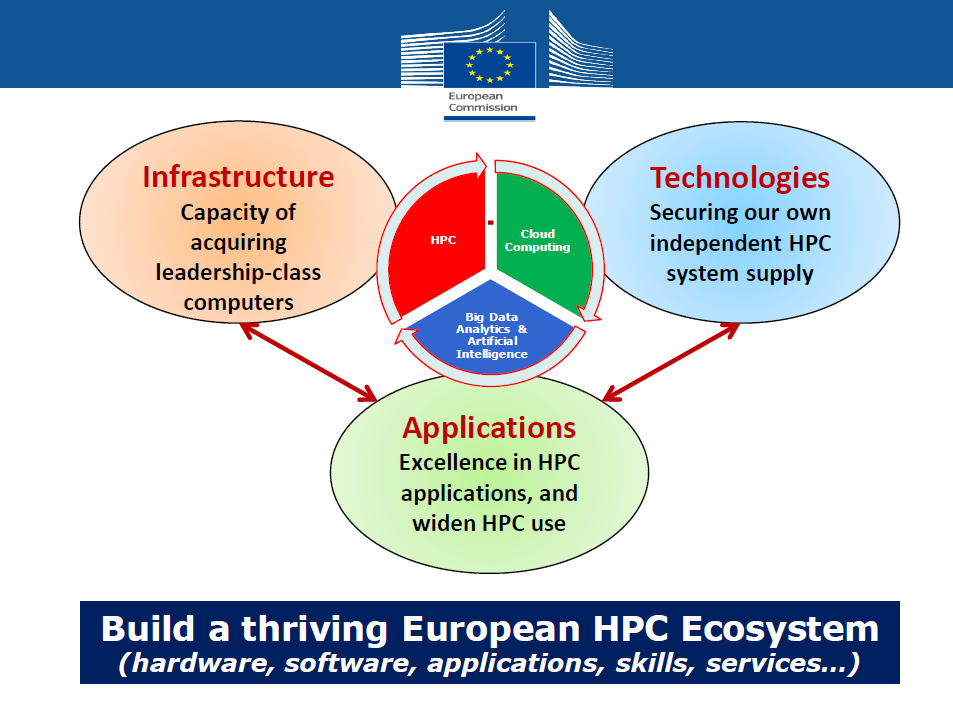 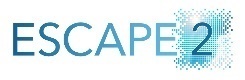 H2020 FET-project
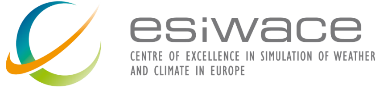 One of 10 funded Centers of Excellence
[Speaker Notes: Bild aus EU-Präsentationen, welches die drei Säulen zeigt. Die CoE sind unten in grün]
Selected weather/climate science and computational science projects funded by and proposed to the European Commission
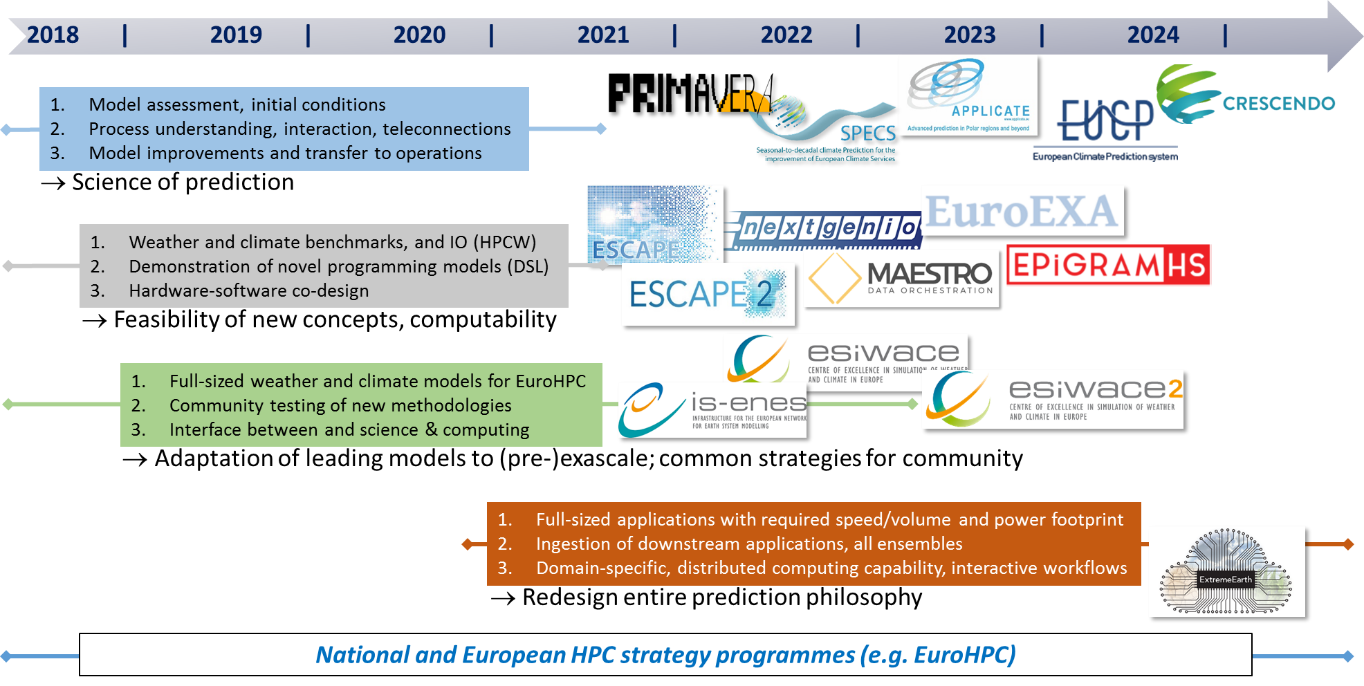 [Speaker Notes: (zu WP 7) ESiWACE ist Teil einer größeren Strategie. (INFRASTUKTUR-Zeile: IS-ENES[1,2,3] macht CMIP, etc. ESiWACE[1,2] HPC und HiRes]
Cross-disciplinarity:
Partners from Weather, Climate, HPC, Industry
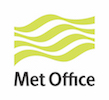 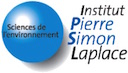 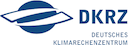 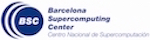 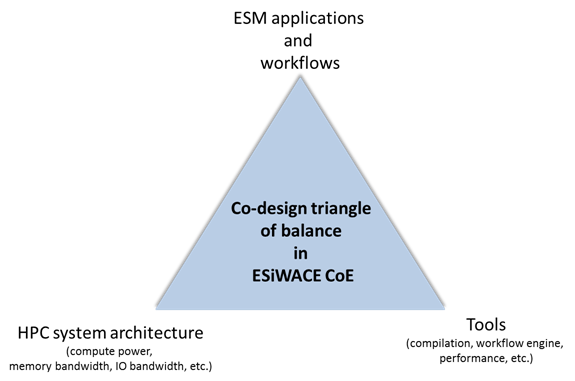 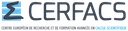 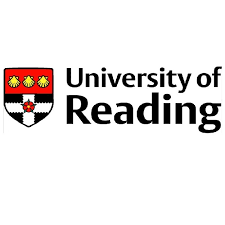 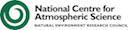 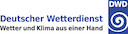 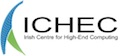 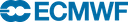 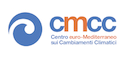 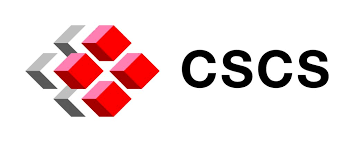 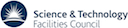 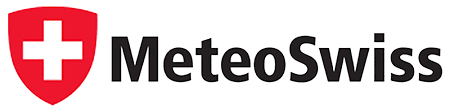 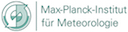 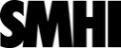 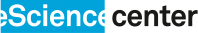 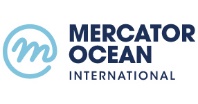 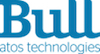 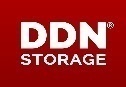 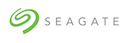 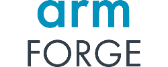 BULL optimization of NEMO for improving performance scalability at high resolution.
Seagate development of the Clovis/Mero Object store backend for ESDM.
ARM tools development guided by the ESM community requirements.
Key objectives
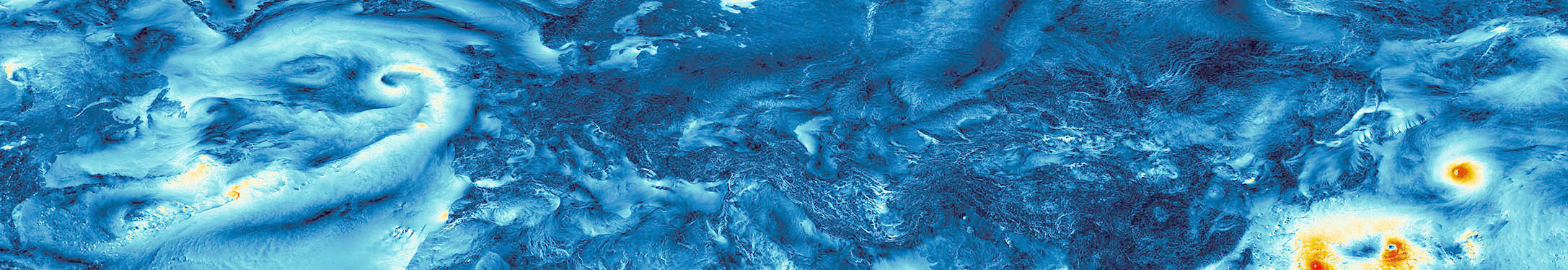 Key objectives:

Evolution:
Enable leading European weather and climate models to leverage the available performance of pre-exascale systems with regard to both compute and data capacity in 2021.

Revolution:
Prepare the weather and climate community to be able to make use of exascale systems when they become available
[Speaker Notes: Objectives]
ESiWACE 2 work packages
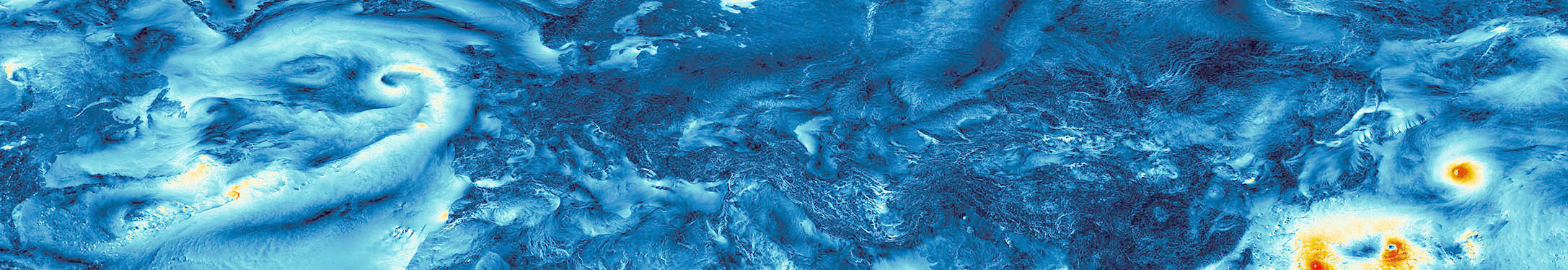 WP1	Cutting Edge Resolution in Earth system modelling
WP2	Establish and watch new technologies for the community
WP3	HPC services to prepare the weather and climate community for the pre-exascale
WP4	Data Handling at Scale
WP5	Data post-processing, analytics and visualisation
WP6	Community engagement and Training
WP7	Coordination, Management  and Dissemination
[Speaker Notes: Work packages]
WP1: Cutting Edge Resolution in Earth system modelling
WP1 will develop coupled weather and climate models in unprecedented technical quality and performance as well as the organisational framework to assess their scientific performance.
Lead:  Peter Dueben ECMWF; Kim Serradell, BSC;

Extend the ESiWACE 1km demonstrator approach to production type configurations:For fixed SYPD (=1) + full IO push resolution as high as technically feasible. Tentative goal:
EC-Earth: 16 km (TL1279) atmosphere coupled to a 1/12 degree (~8 km) ocean
ECMWF: 5 km (TCo1999) atmosphere coupled to a ¼ degree (25 km) ocean
ICON-ESM: 5 km atmosphere coupled to a 5 km ocean, aiming at higher resolutions for the ocean
The IPSL model: 10 km atmosphere coupled to a 1/12 degree (~8 km) ocean

Reach out to global high-res community (via DYAMOND);provide the necessary infrastructure for light weight model intercomparison
WP2: Establish and watch new technologies for the community
WP2 will establish, evaluate and watch new technologies to prepare climate and weather simulation for the exascale era. 
Lead:  Rupert Ford, STFC; Carlos Osuna, MeteoSwiss

Establish DSLs in the community 
Evaluate Concurrent Components to improve performance  
Evaluate Containers to port Earth system models to new hardware
Watch emerging technologies (e.g. via Oxford machine learning workshop)
[Speaker Notes: WP2]
WP3: HPC services to prepare the W&C community for pre-exascale
WP3 will develop and provide services to improve performance and portability of climate codes with respect to existing and upcoming tier1 and tier0 computers..
Lead:  Ben van Werhoven, NLeSC; Erwan Raffin, Bull/ATOS

Open call for service requests to organise support for existing Earth system models that target the European pre-exascale systems planned for 2021 
Model portability and refactoring 
Coupling, IO and workflows 

Weather and climate benchmarking
“HPCW” (V1.0 developed by ESCAPE-2)
WP4 and WP5: Data Handling at Scale
WP4 will provide the necessary toolchain to handle dataat pre-exa-scale and exa-scale, for single simulations, and ensembles
Lead:  Bryan Lawrence, UREAD; Julian Kunkel, UREAD

WP5 will enhance the tools to analyse and visualise these data 
Lead: Sandro Fiore, CMCC; Niklas Röber, DKRZ
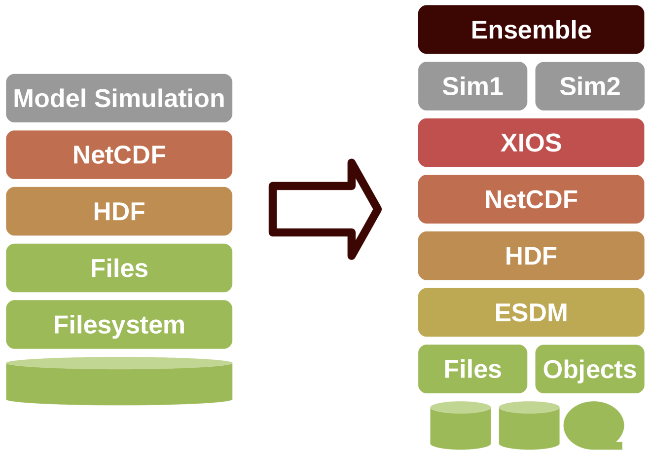 Control Workflow via CYLC Meta-scheduler

Handle data via Earth-System-Data Middleware (ESDM, non POSIX)

In-situ and asynchronous approaches to analytics and visualisation
[Speaker Notes: Ggf noch WP4 und 5 erwähnen]
WP6: Community engagement and Training
WP6 will link ESiWACE2 to the weather and climate community and the European HPC ecosystem
Lead:  Sylvie Joussaume, CNRS-IPSL; Sophie Valcke, CERFACS

Community engagement
HPC Workshops
HPC task force
Interface to PRACE
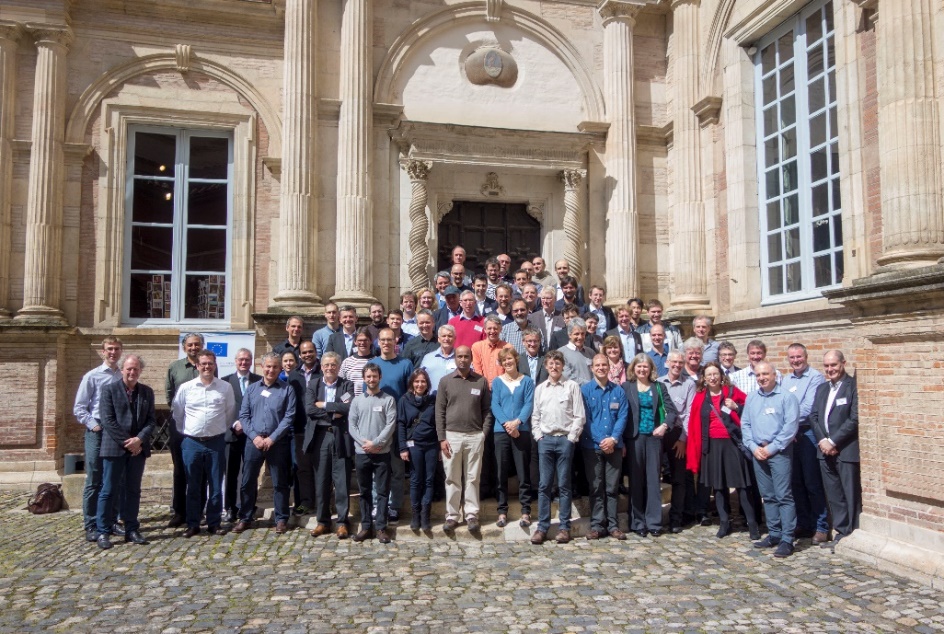 OASIS3-MCT
High performance Data Analytics
Container Hackathon
Summer school in HPC for weather and climate
Training and Schools
IO and HPC awareness
DSL
C++ for HPC
BSC activities 
in ESiWACE
EC-Earth Climate Model
29 partner institutes
8 core partners
KNMI, AEMET, DMI, Met Éireann, FMI,  IPMA, CNR-DTA, SMHI

Workgroups  Technical  Tuning
Atmospheric Composition and Land  Ocean
Millennium scale studies  CMIP6
Kim Serradell, BSC: A m,ajor benefit created through ESiWACE: create a framework where different institutions  can work togetherto technically improve a community model  like EC-Earth
EC-Earth T1279-ORCA12 in MareNostrum4
Operational global, coupled ~10 km simulations (T1279 - ORCA12):
EC-Earth 3.2 (IFS36r4 + NEMO 3.6 + OASIS3-MCT)

5,040 MPI tasks - 0.44 SYPD, 160 SDPD
3,209 NEMO
1,584 IFS
69 XIOS
1 runoff mapper

MareNostrum4 @ BSC
100 year exp
~40M ch !!!
ORCA36 scalability (MN4)
NEMO Ocean Model
ORCA36 scalability – Double precision vs Single precision – Grand challenge
71% of MN4
PROCESSES (CORES)
Performance analysis
Since 1991
Based on traces
Open Source: https://tools.bsc.es
Extrae: Package that generates Paraver trace-files for a post-mortem  analysis
Paraver: Trace visualization and analysis browser
Dimemas: Message passing simulator
ORCA36 Performance analysis
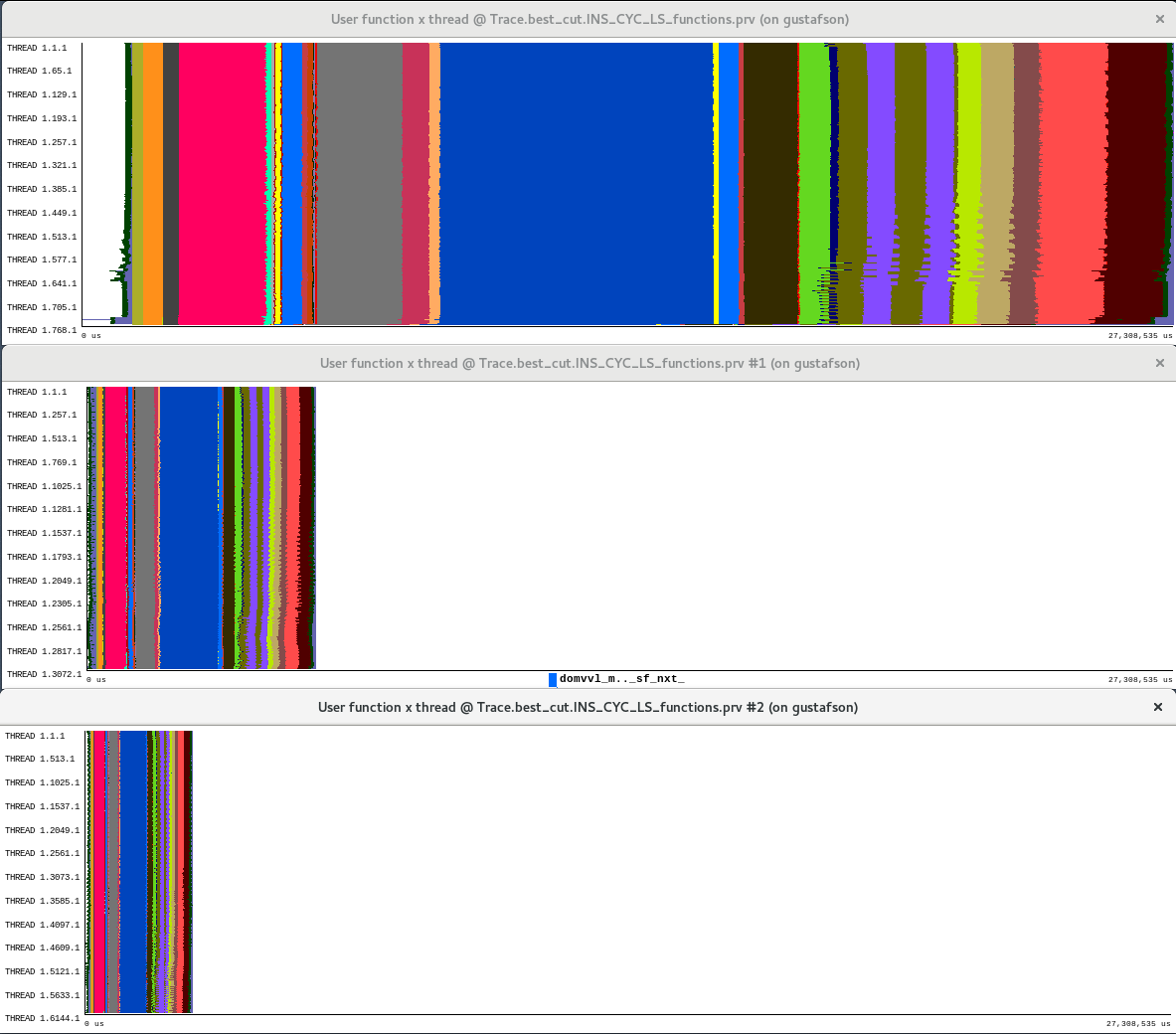 768
3,072
6,144
t
Comparison of EC-Earth simulations' using different resolutions